Bukovité
Ing.L.Johnová
ZŠ Lom
Čeleď - bukovité
- dřeviny s jednopohlavními květy
- jednodomé
- větrosnubné
- plod – nažka v čížce
- dřevo – tvrdé, kvalitní
- buk lesní, dub letní, dub zimní, kaštanovník jedlý
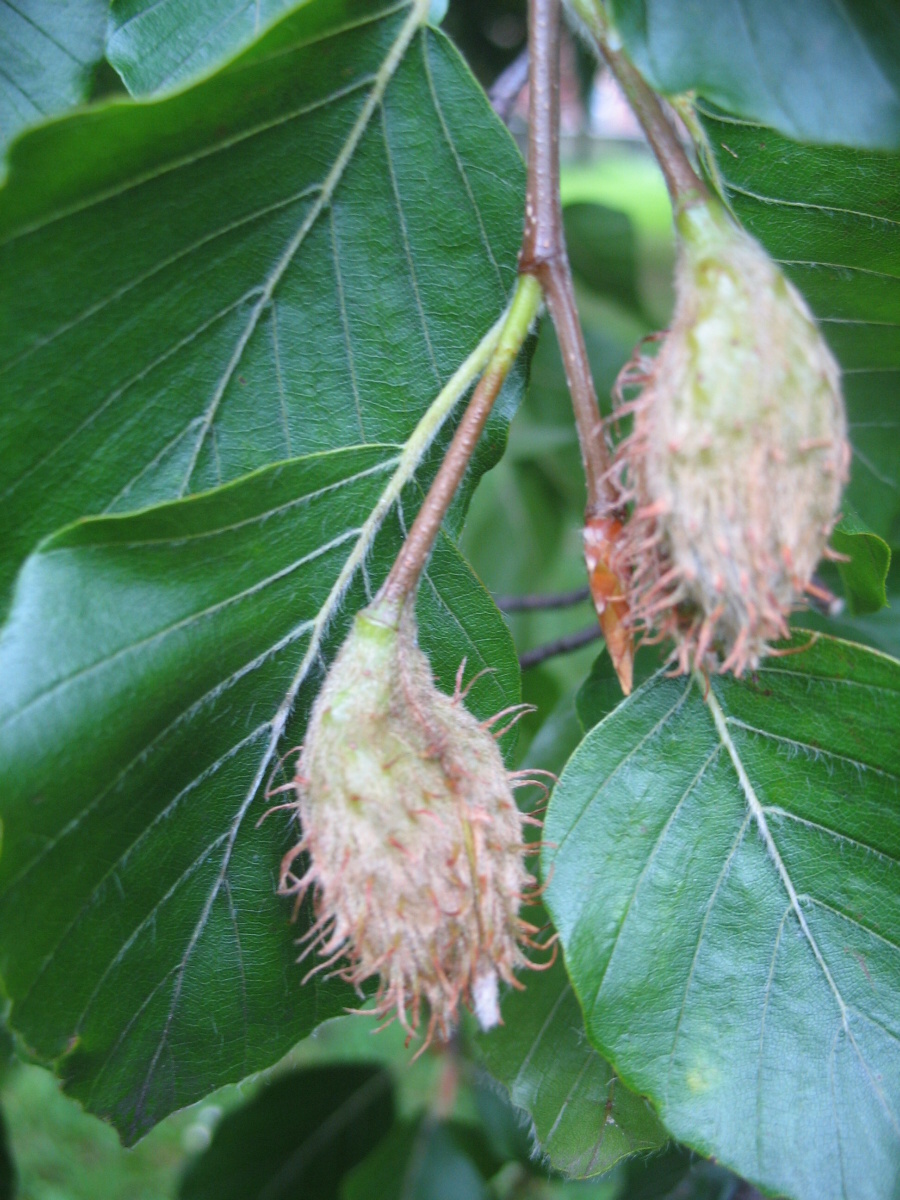 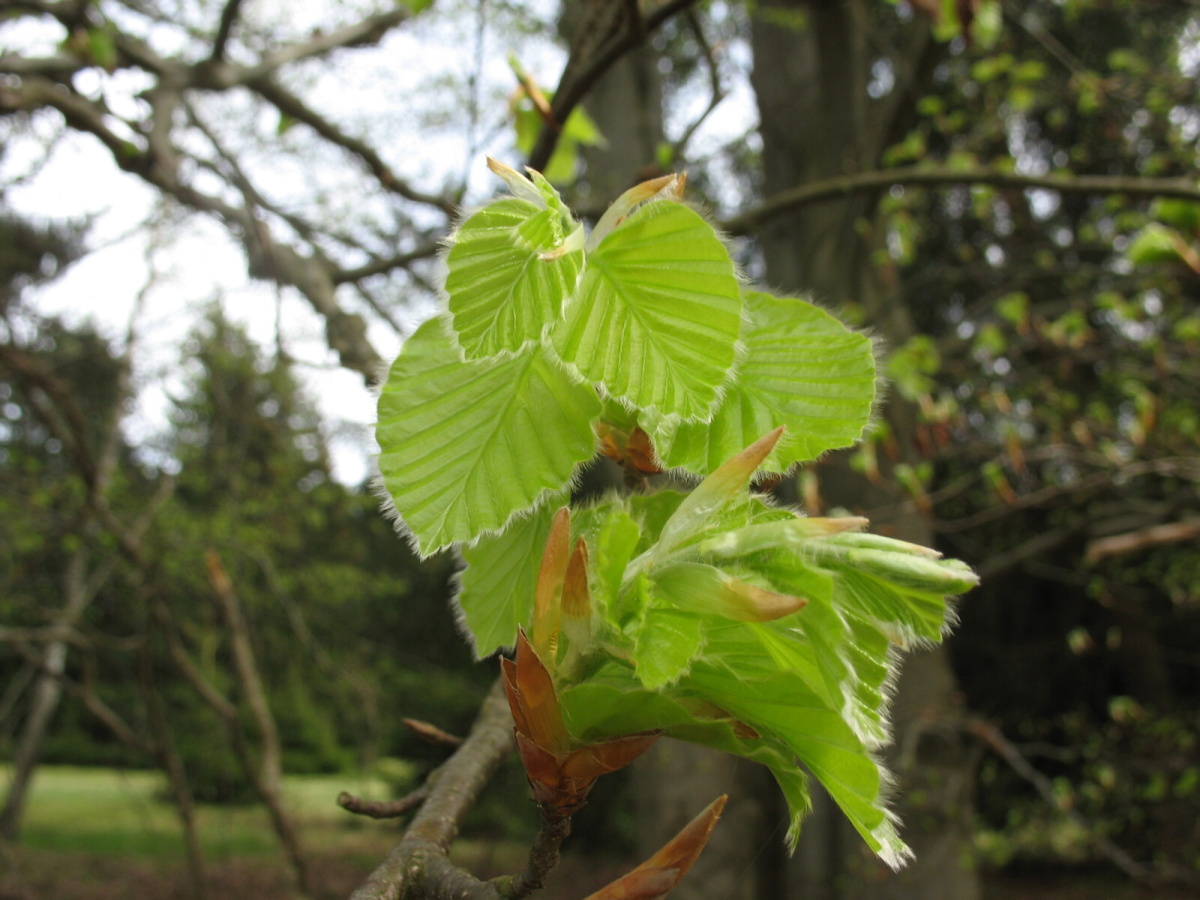 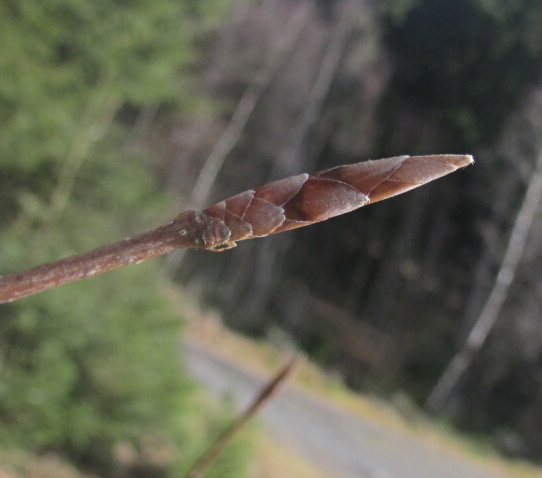 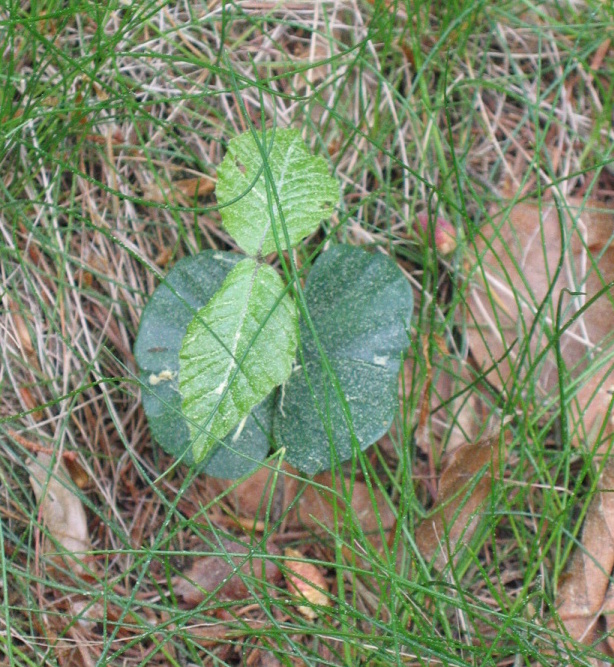 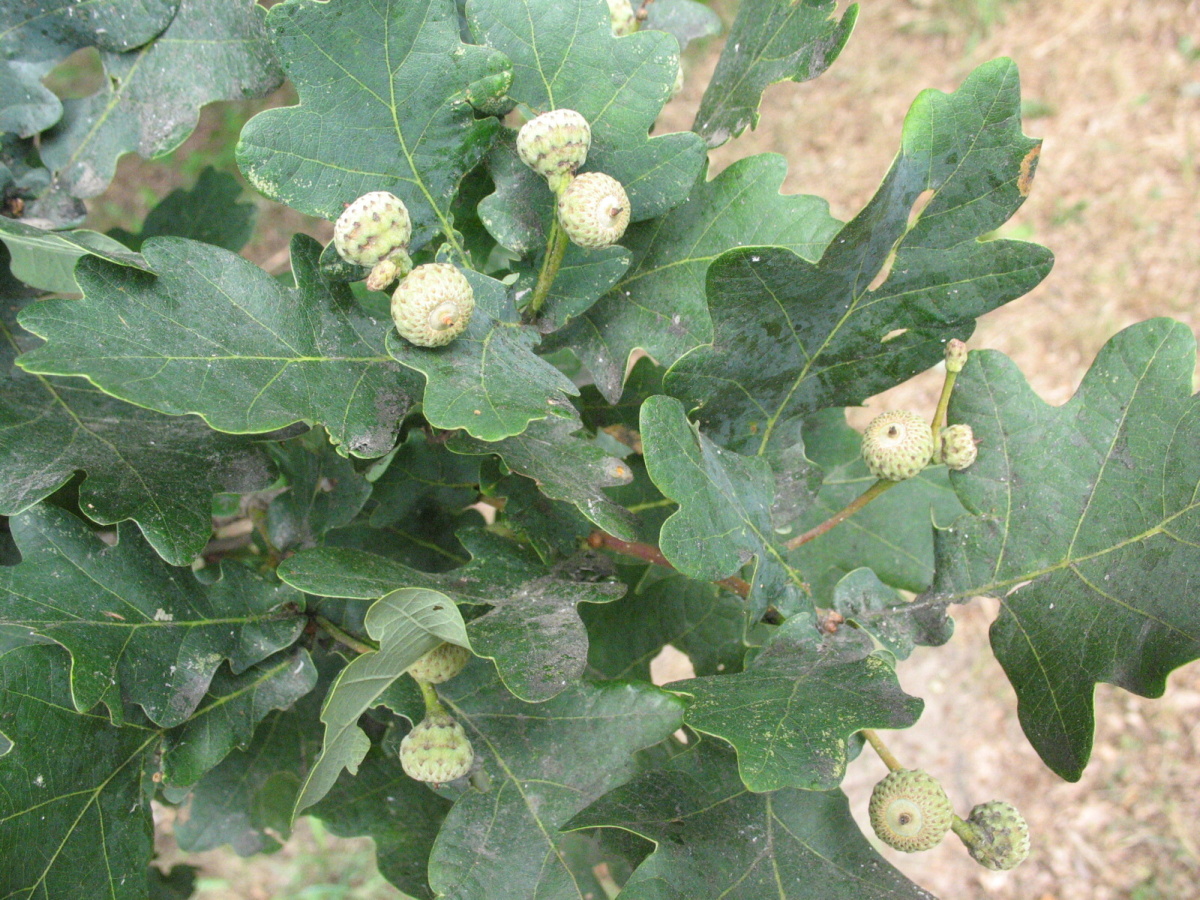 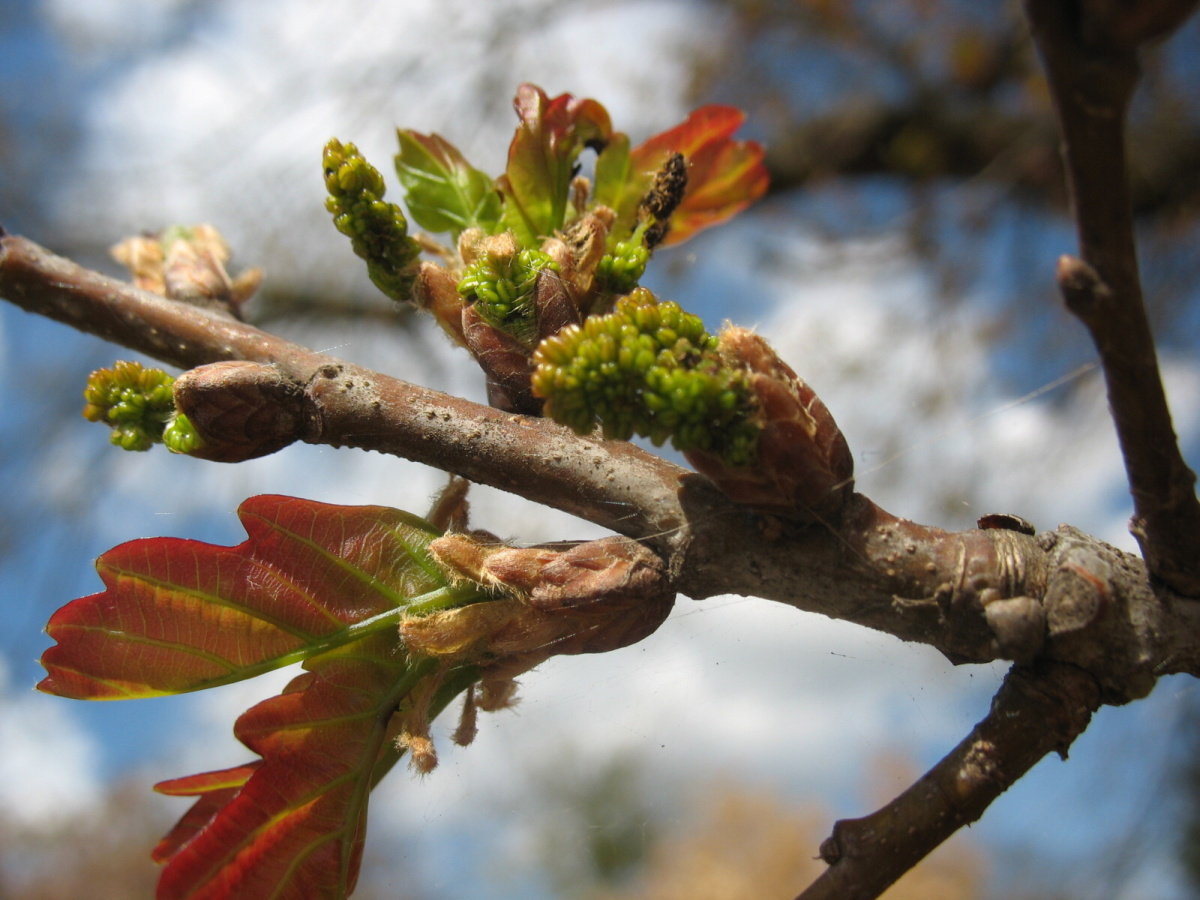 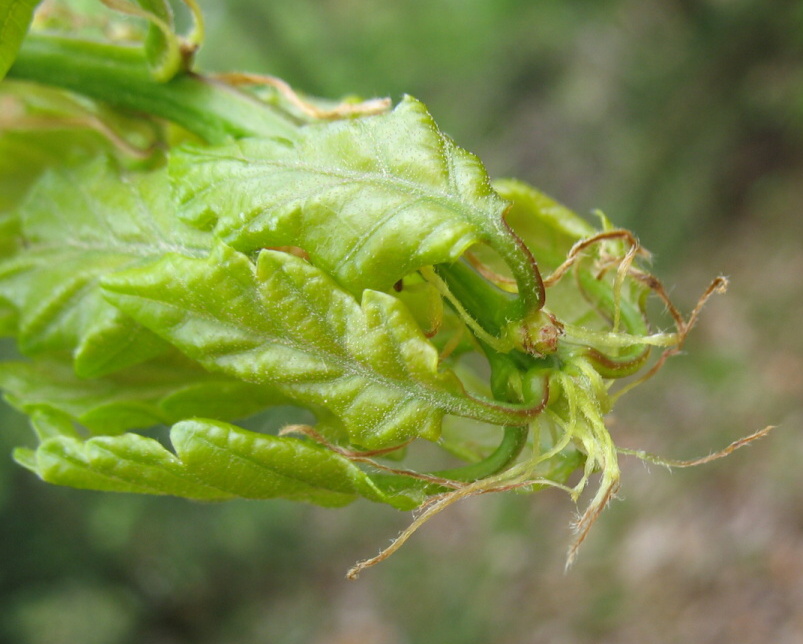 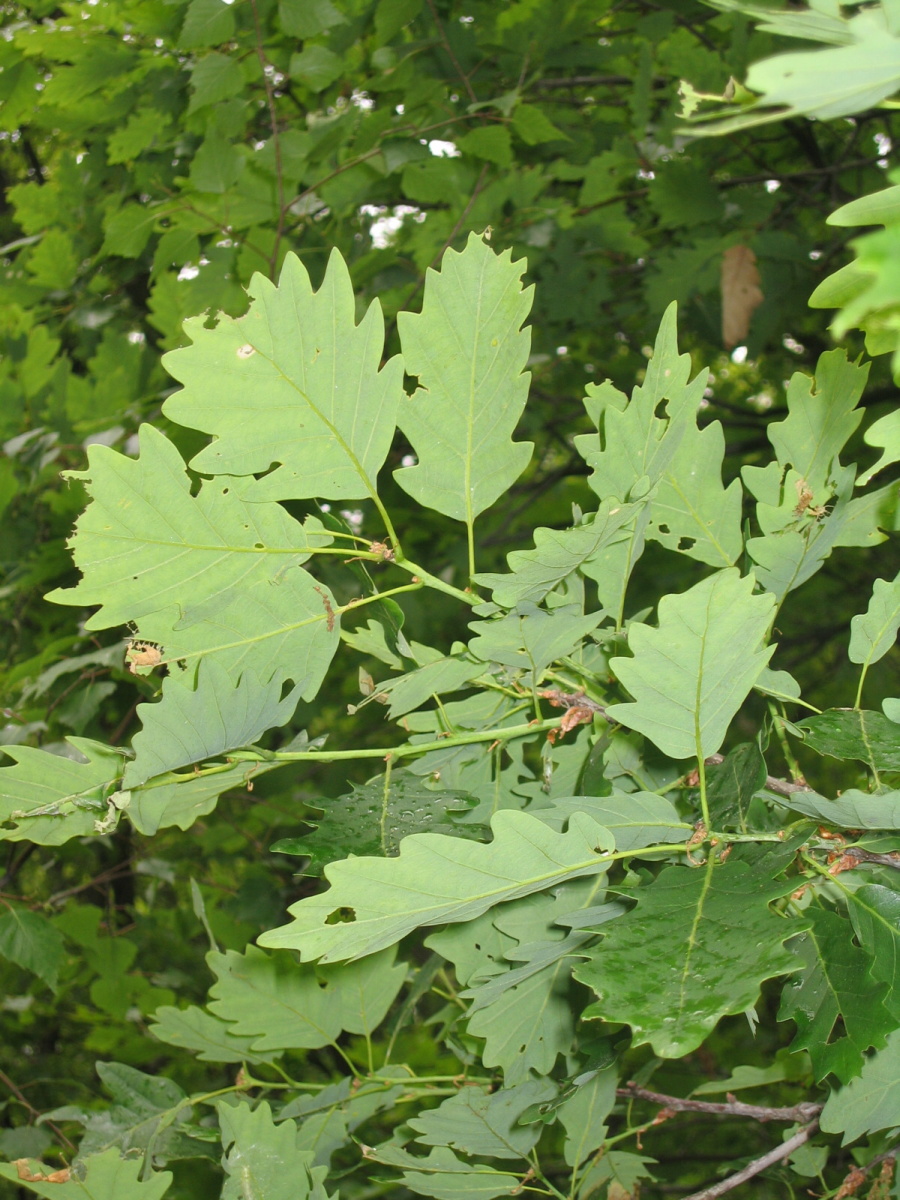 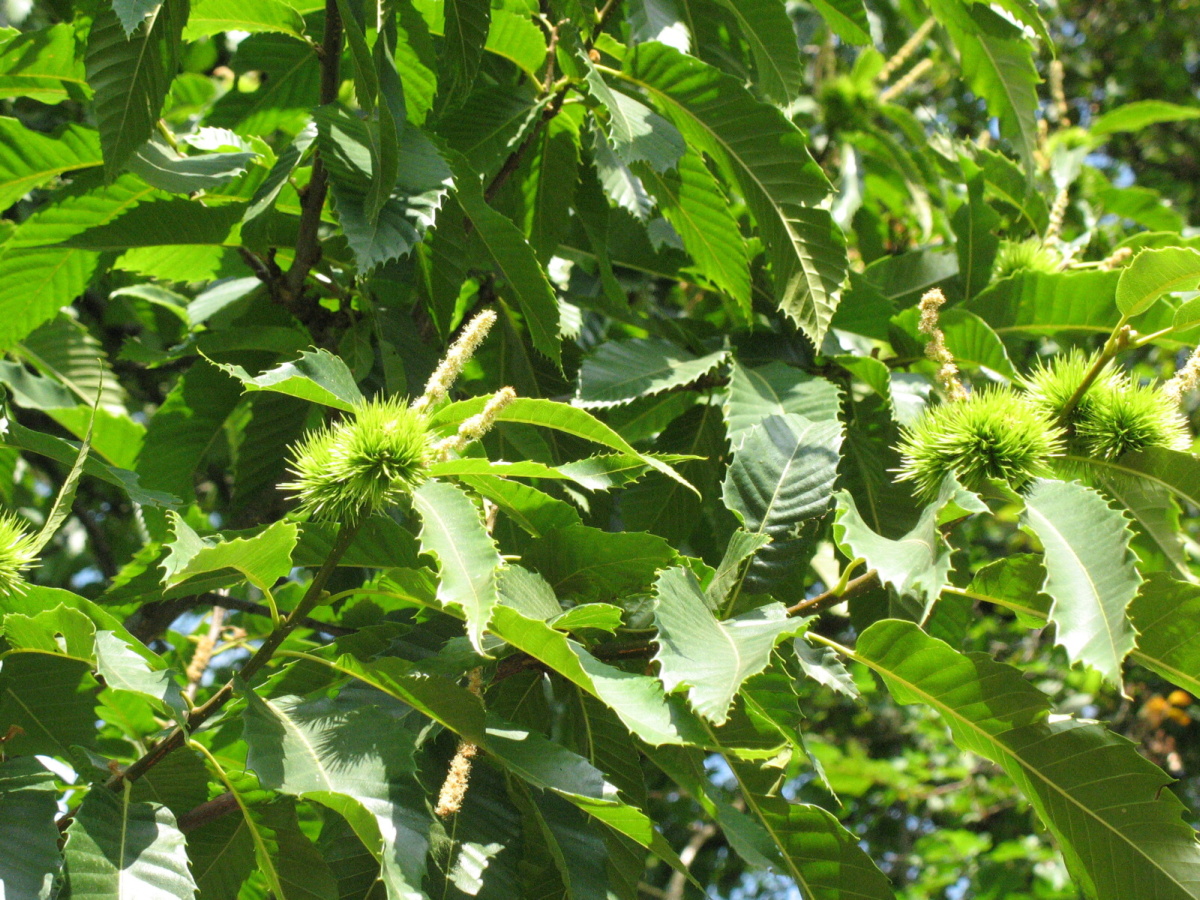 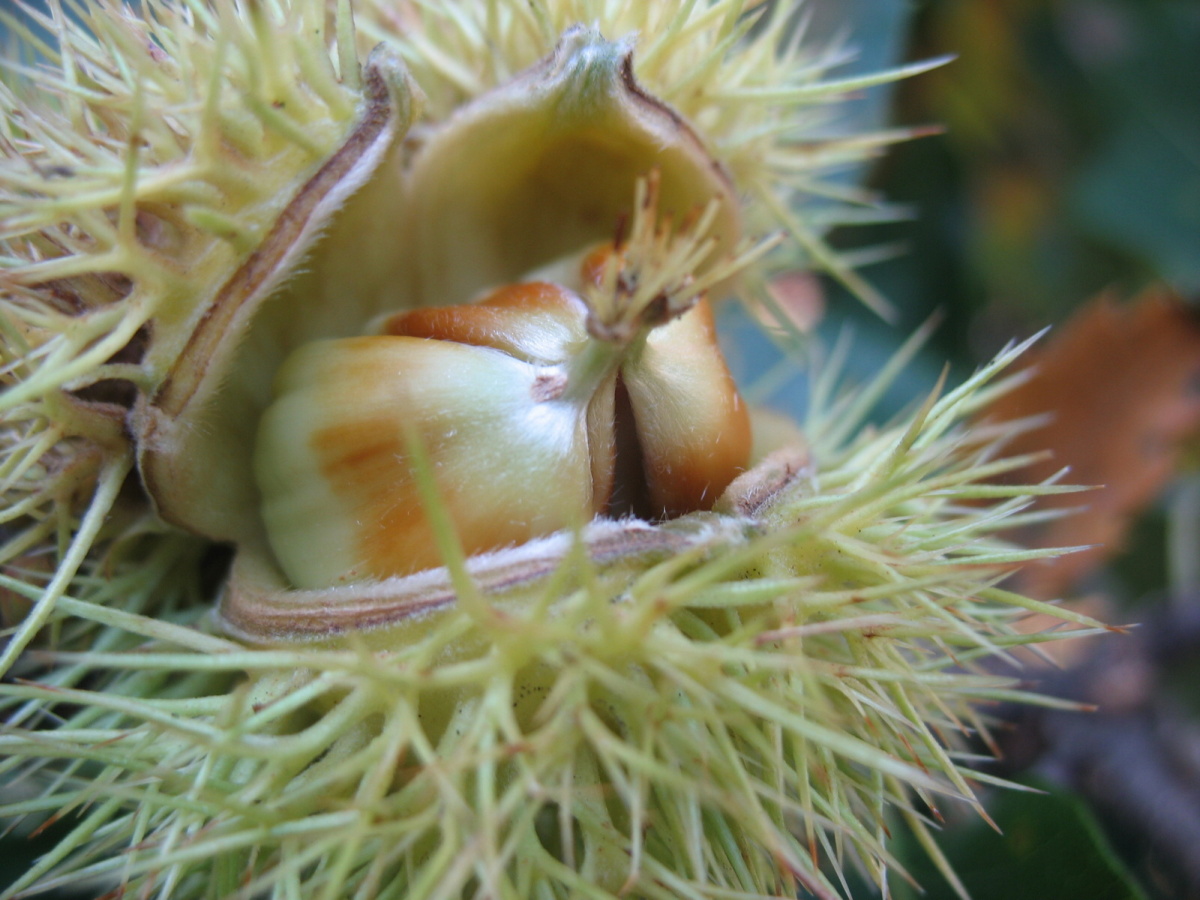